Blended Learning in Software Engineering with SCORM 2004
15th workshop on “Software engineering education and reverse engineering”
Bohinj, Slovenia
25.08.2015

Asya Stoyanova-Doycheva, Emil Doychev, Stanimir Stoyanov
Development of e-content in SCORM 2004
Software Engineering e-textbook in SCORM2004
http://delc2.fmi.uni-plovdiv.net/
Concepts of SCORM
Creating of small and reusable components – SCOs:
 they contain assets (text, picture, animation, diagram and so on);
are the smallest units that can communicate with and managed by the LMS
 Organization of SCOs in bigger components named Aggregations 
 Defining sequencing and navigation between different components
Development process
1. Designing e-textbook in SCORM format;
2. Designing and realization of the e-textbook in SCORM editor;
3. Implementation of the control tests;
4. Testing the e-textbook in our SCORM player in DeLC
Structure of the SE e-textbook
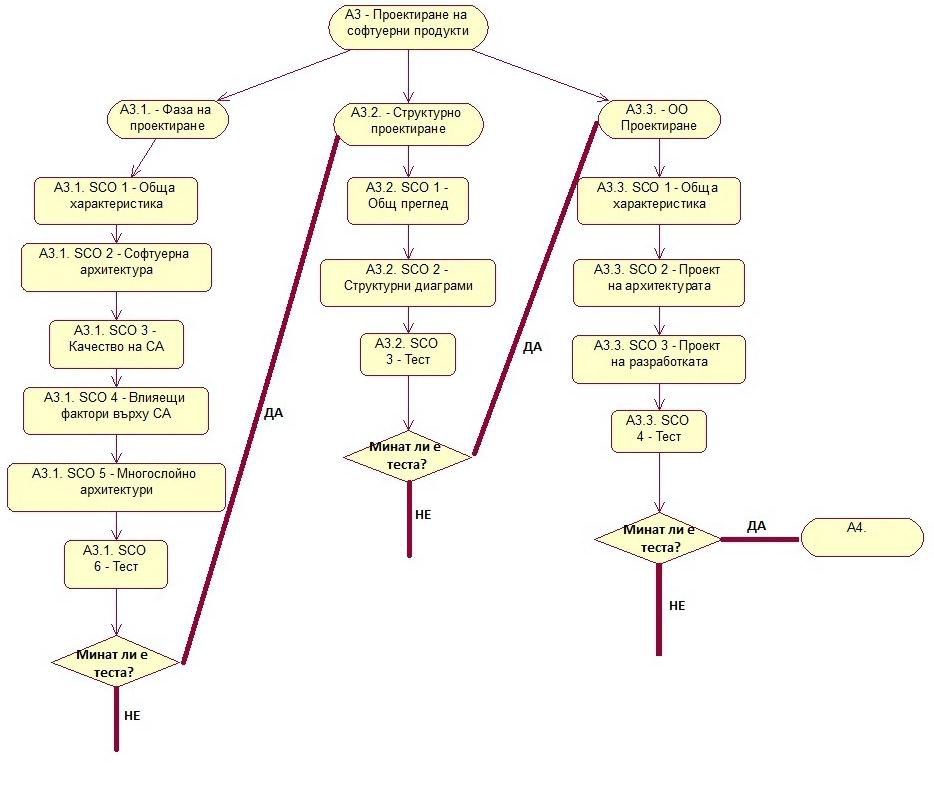 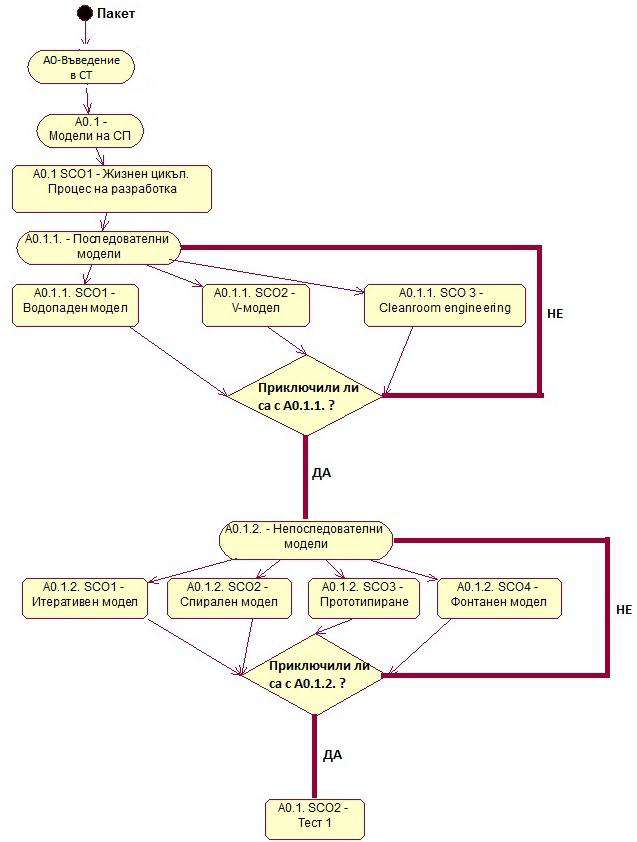 Navigation scheme
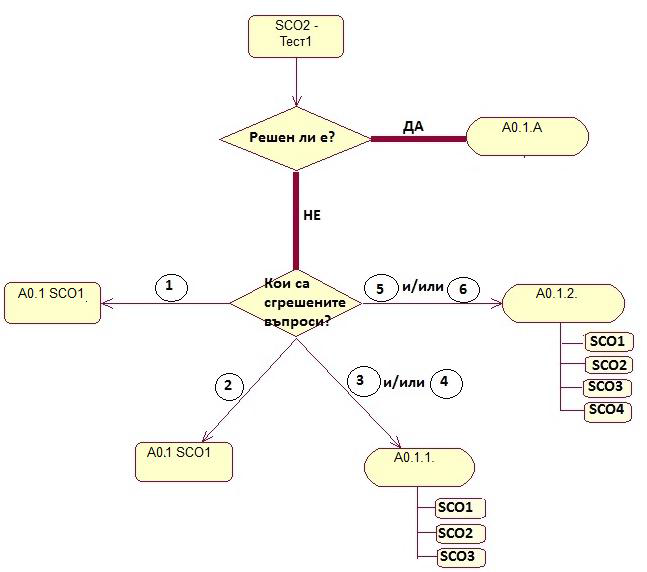 Design and realization of the e-textbook in SCORM editor
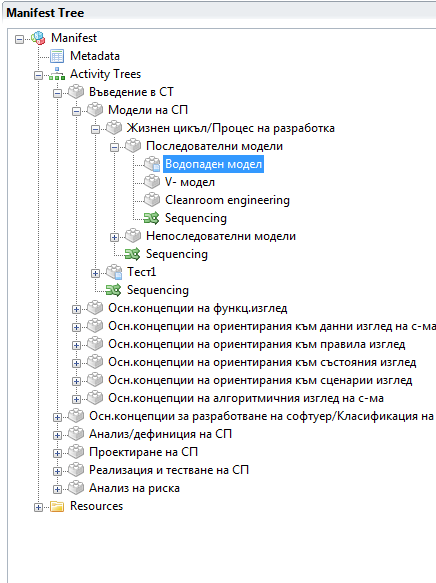 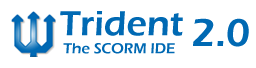 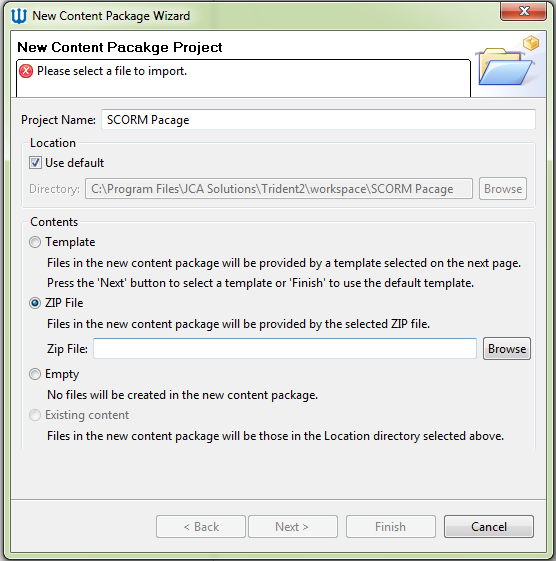 All e-learning components
Execution order of the components
All resource files associated with e-learning components
Implementation Tools
Trident  IDE 2.0
 HTML5, CSS3
 XML
 JavaScript, Bootstrap
 DeLC SCORM Player
E-textbook in SE
E-textbook in SE
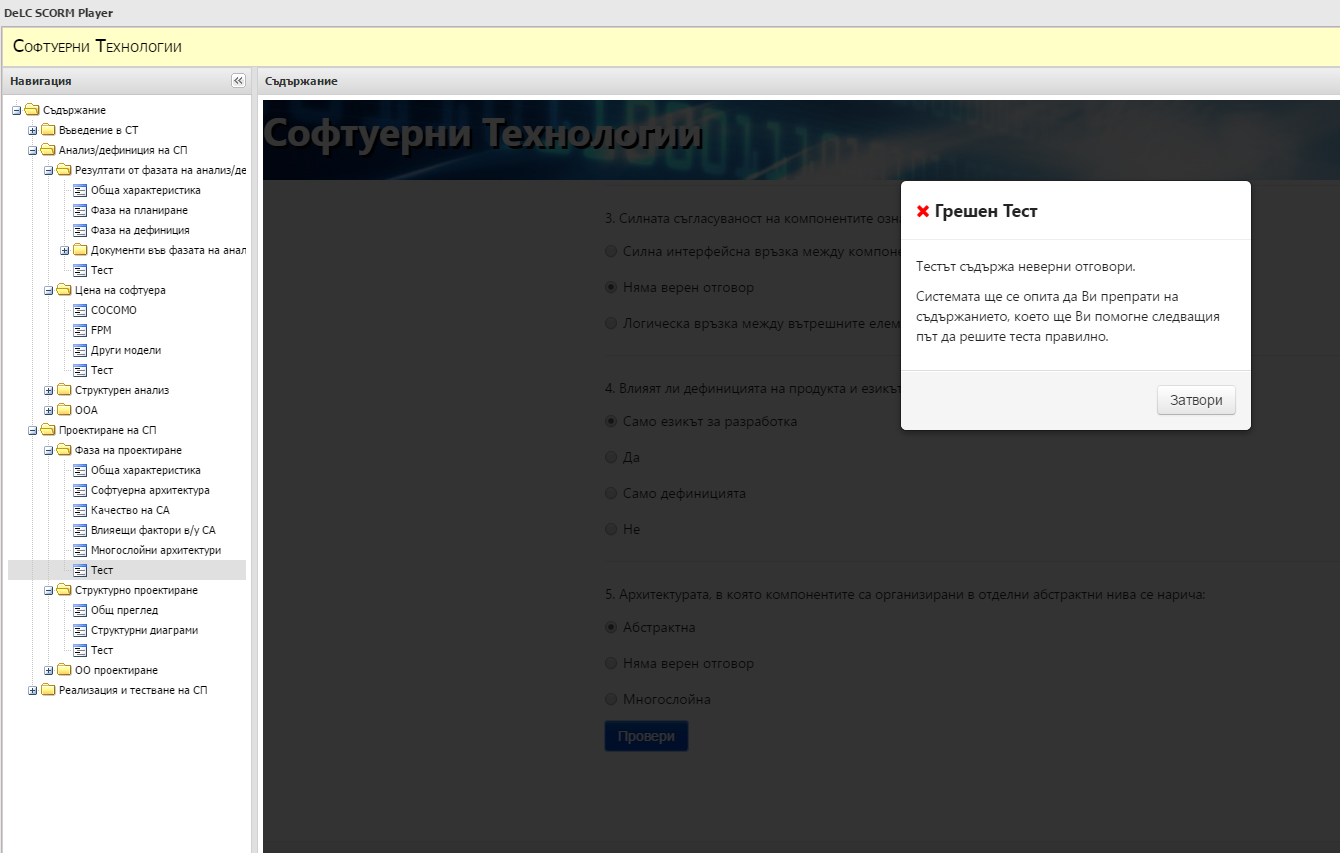 How we use e-textbook in Software Engineering education
SEMESTER WORK according to the education plan
We have  30 hours lectures – face to face education, we use JCSE lecture materials 
 20 hours exercises – UML examples
 100 hours self-study –except referenced literature  students have to pass the e-textbook in SE
Feedback: students feedback, SCORM feedback

EXAM – final points are sum of:
Exam in UML – practical exam;
Final test over the lecture materials;
Passing of the e-textbook give the students additional points to the final result.
SCORM Feedback
Students progress in e-textbook in real time
SCORM Feedback
CONCLUSIONS
The e-textbook is very useful for students and for lecturers;
 The additional points that gives the e-textbook to final exam motivate the students to read it;
 The SCORM  feedback:
is a good way to track the student progress at any time of the semester;
helps the lecturer to evaluate the quality of the e-content 
 SCORM increases the personalization of the learning process.
Thank you for your attention!